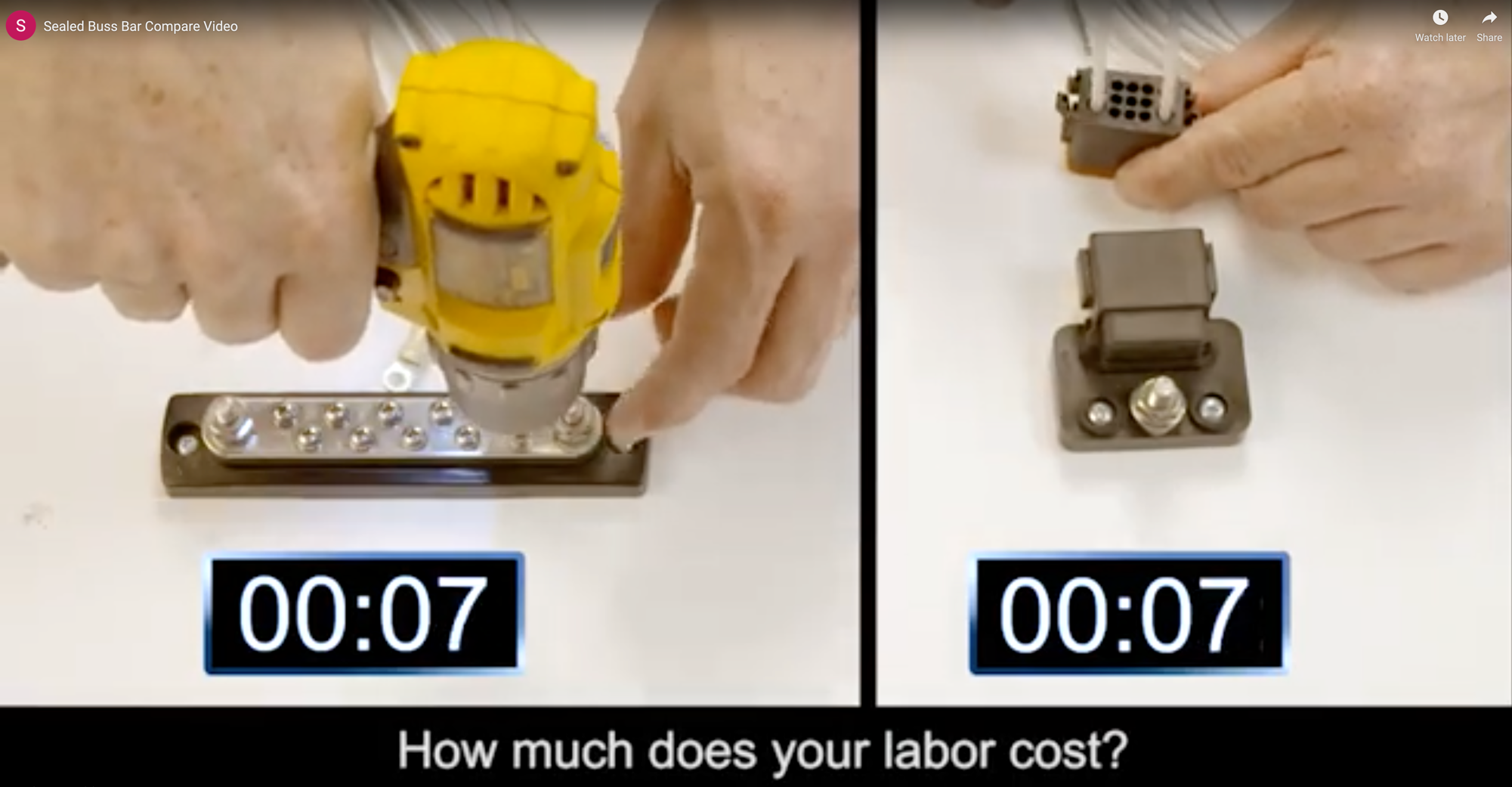 Video